OLYMPIÁDA DĚTÍ A MLÁDEŽE2022, 2023Stav příprav
ODM 2022 OLOMOUCKÝ KRAJ
26. 6. - 1. 7. 2022
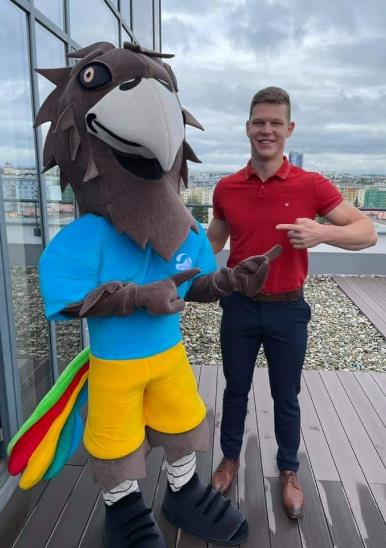 Pravidelná jednání Organizančího výboru
Zasedání Řídícího výboru (nový hejtman)
Tisková konference: maskot, finální fáze příprav
Smlouvy s výpravami a s jednotlivými sporty
Zahajovací ceremoniál Sigma Olomouc 
Spolupráce s NSA - dotace 6.000.000 Kč?
ODM 2023, KRÁLOVÉHRADECKÝ KRAJ
22. – 27. 2. 2023
Finalizace pořadatelské smlouvy (podpis do konce roku)
Centrum olympiády ve Špindlerově mlýně
Ubytování po výpravách 
Iniciační schůzky se sporty 
Disciplína pro hendikepované sportovce
ODM 2021, rekapitulace
Konference na podporu sportování mládeže
ODM promo stage – 20 dní prezentace projektu, propojení s projekty ČOV
Video kampaň v krajích s cílem motivovat mládež ke sportování a účasti na ODM
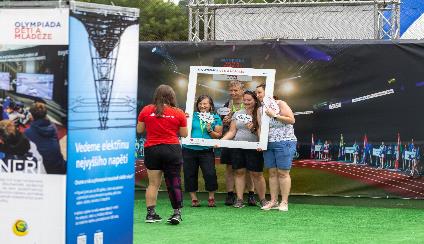 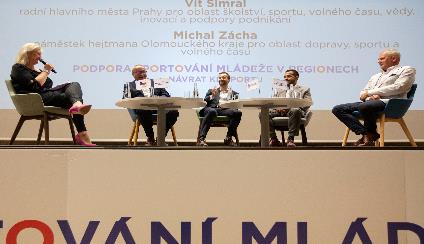 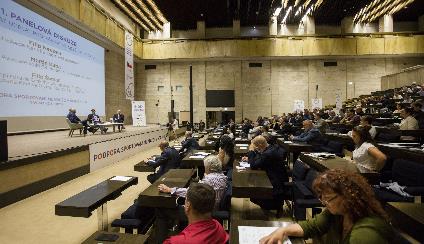